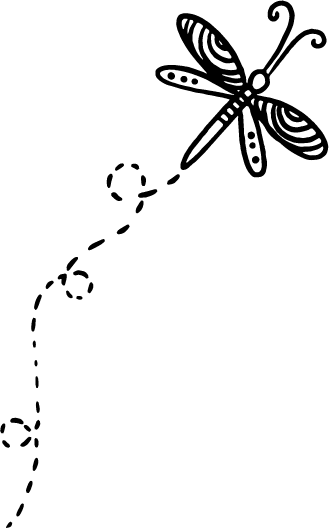 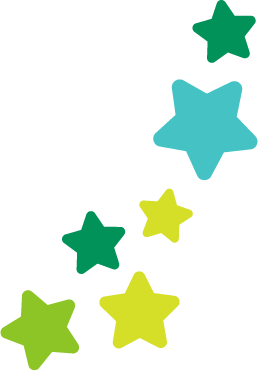 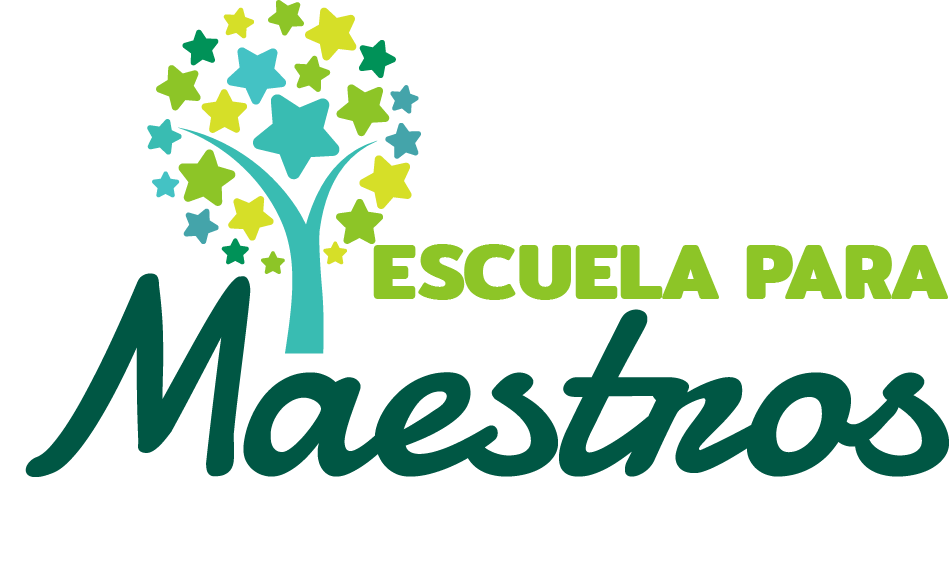 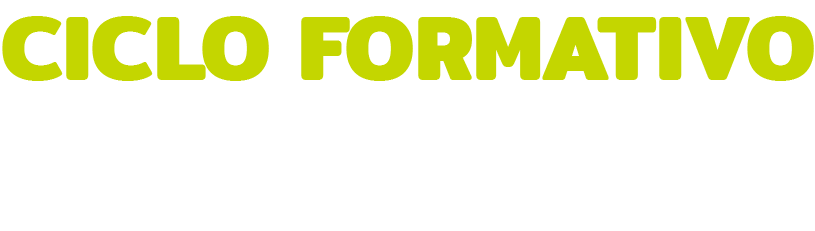 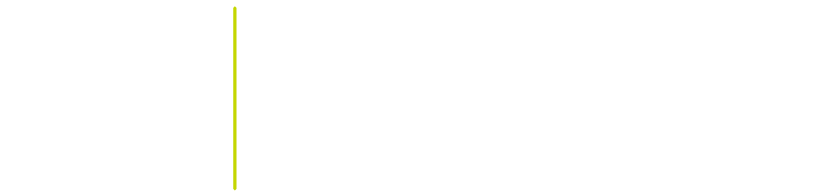 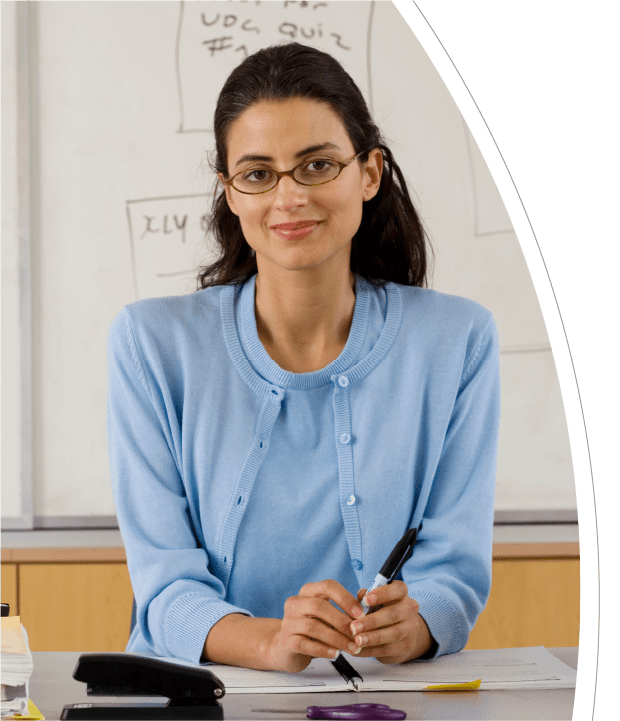 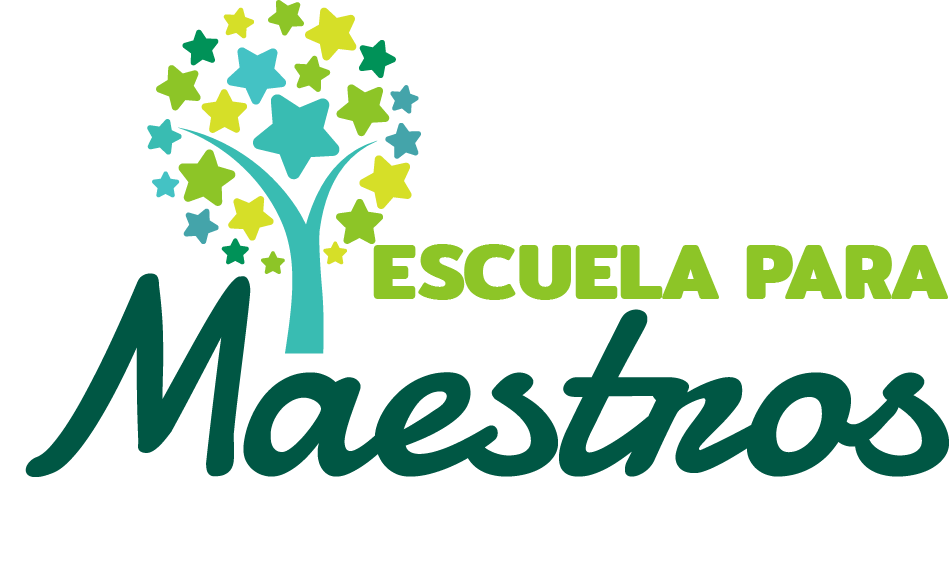 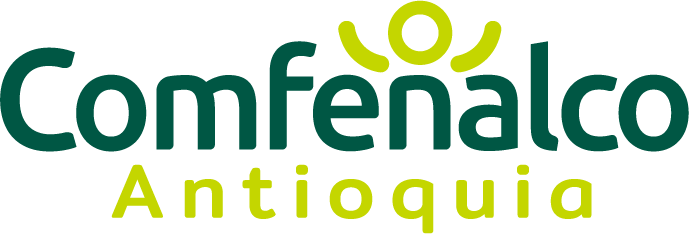 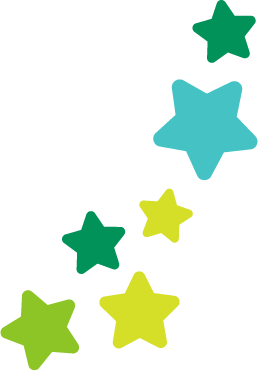 ¿Por qué implementar una escuela para maestros?
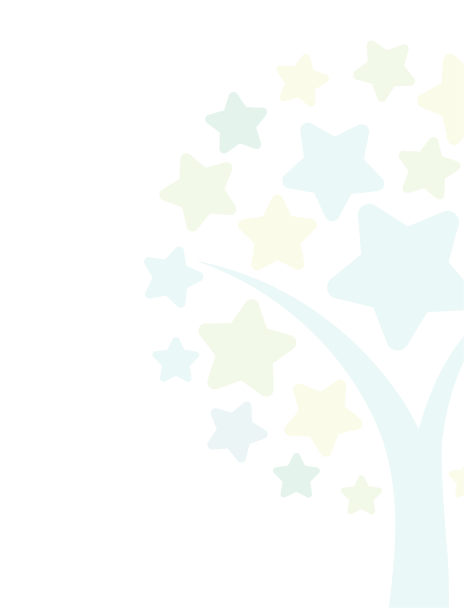 La capacitación para el maestros, es una parte muy importante dentro de la educación ya que estos tienen múltiples retos por afrontar día a día y es de suma importancia que cuenten con las herramientas necesarias para poder darles solución.

Actualizar los conocimientos y mejorar como profesional de la enseñanza son algunas de sus principales motivaciones.

 Los maestros deben tener sus conocimientos y habilidades adaptados a un mundo en constante cambio, por ello se vuelve necesario estar a la vanguardia para poder transmitir esas nuevas enseñanzas a sus alumnos.

La sociedad demanda una educación de calidad, mantener actualizados los conocimientos y desarrollar metodologías educativas innovadoras y adaptadas a la sociedad actual.
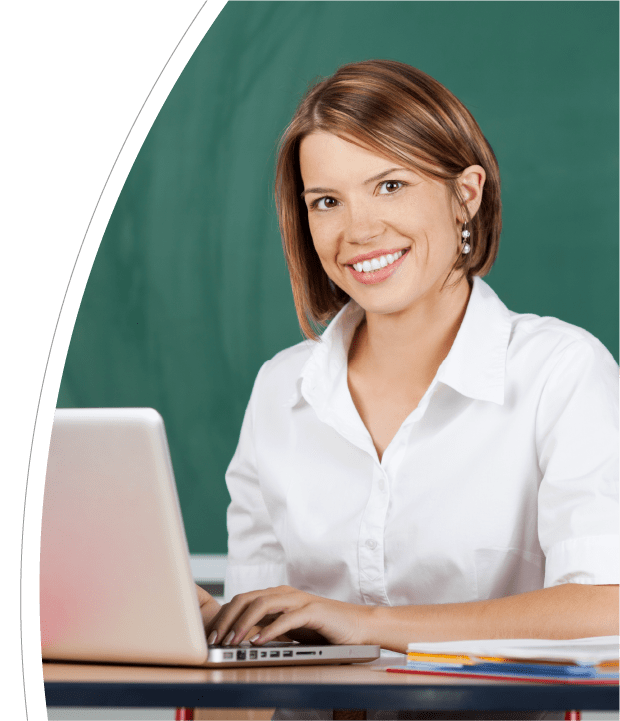 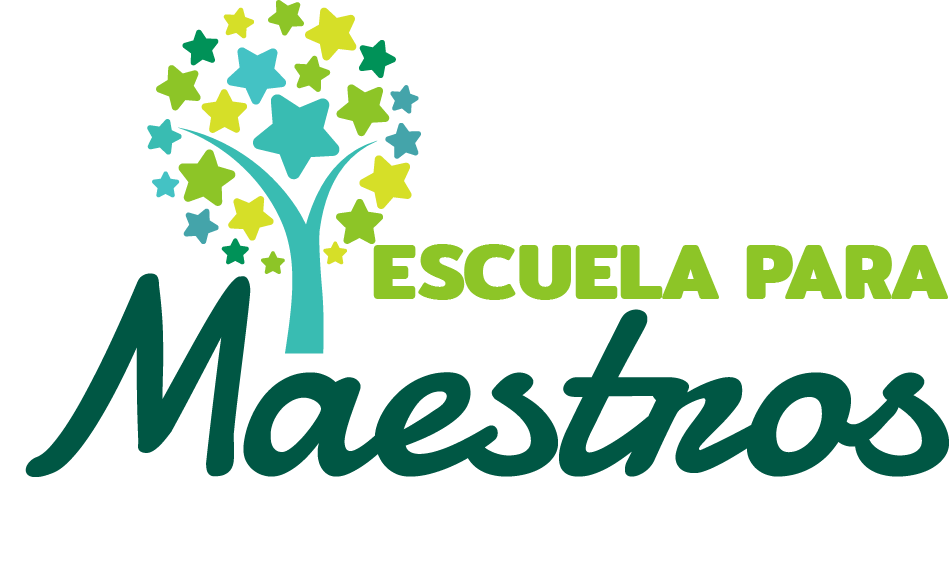 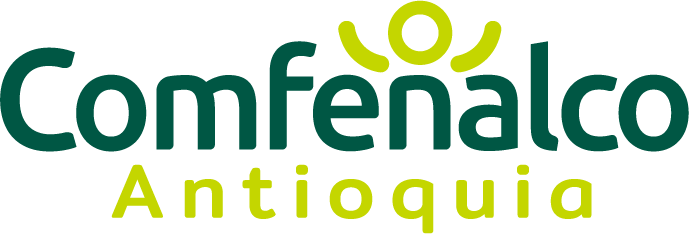 OBJETIVO: contribuir al mejoramiento del bienestar de los maestros, con un enfoque innovador y práctico, a través de una formación continua y avanzada orientada a la cualificación de su labor y al equilibrio mente-cuerpo.
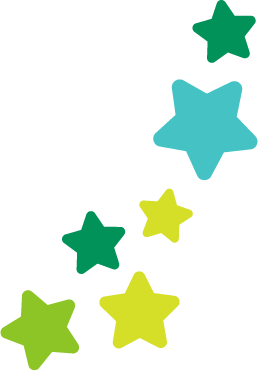 4 de agosto
11 de agosto
18 de agosto
25 de agosto
1 de septiembre
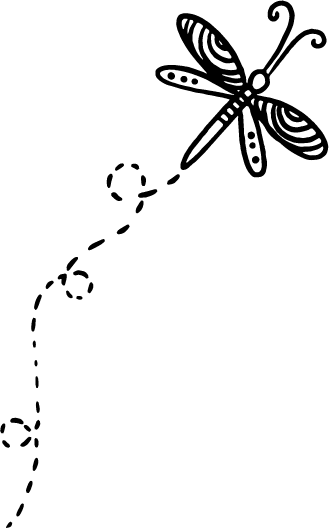